大阪府ESCO事業の導入事例⑮
（1/3）
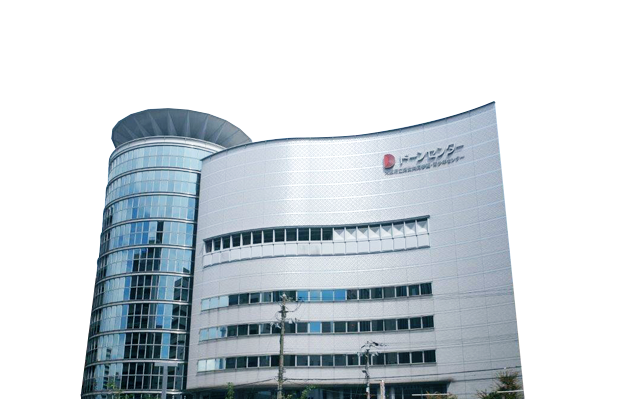 大阪府ESCO事業の導入事例⑮


【契約に基づくESCＯ事業の経費と利益配分】
（2/3）
（単位：千円／年）
府の利益

【 1,156】
光熱水費

【 37,232 】
光熱水費
削減額

【 11,558 】
ESCO
サービス料

【 10,402 】
光熱水費

【 25,674 】
ESCO実施前
ESCOサービス期間（15年間）
大阪府ESCO事業の導入事例⑮
（3/3）
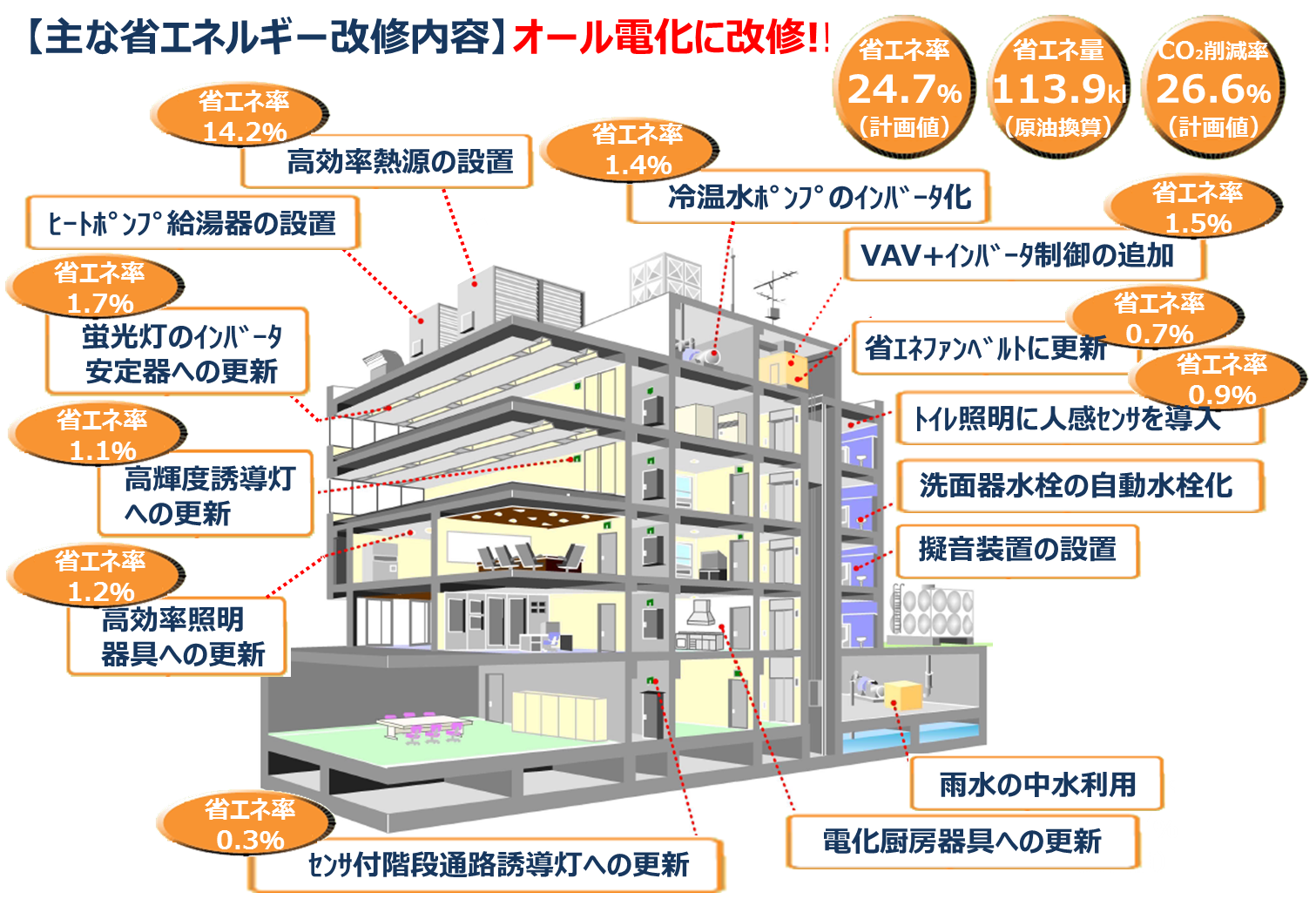